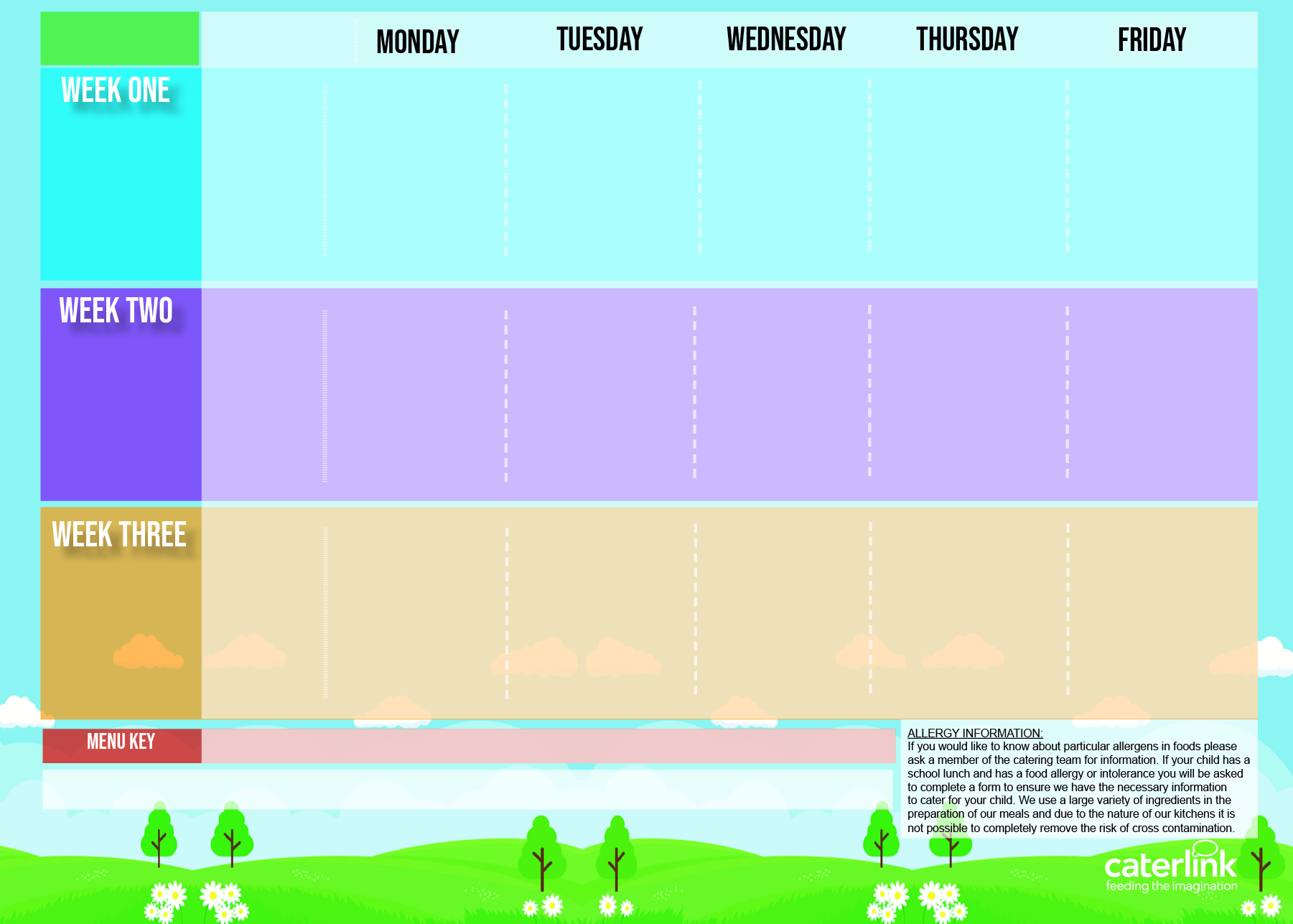 Central Autumn Winter Menu 2024 2025
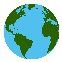 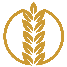 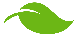 4th Nov 24
25th Nov 24
16th dec 24
20th Jan 25
10th Feb 25
10th March 25
31st March25
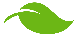 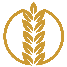 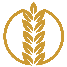 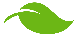 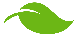 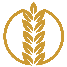 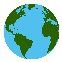 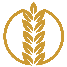 11th Nov 24
2nd Dec 24
6th Jan 25
27th Jan 25
24th Feb.25
17th  March 25
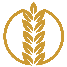 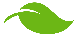 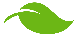 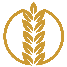 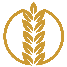 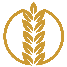 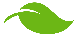 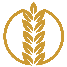 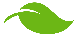 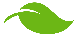 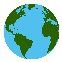 18th Nov 24
9th Dec 24
13th Jan 25
3rd Feb. 25
3rd March 25
24th March 25
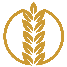 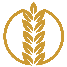 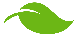 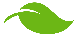 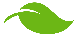 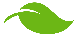 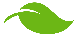 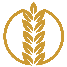 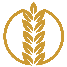 Added Plant Power
Wholemeal
Vegan
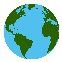 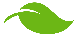 Available  Daily: Fresh Bread – Salad Selection, Jacket Potatoes, – Fresh Fruit and Yoghurt,
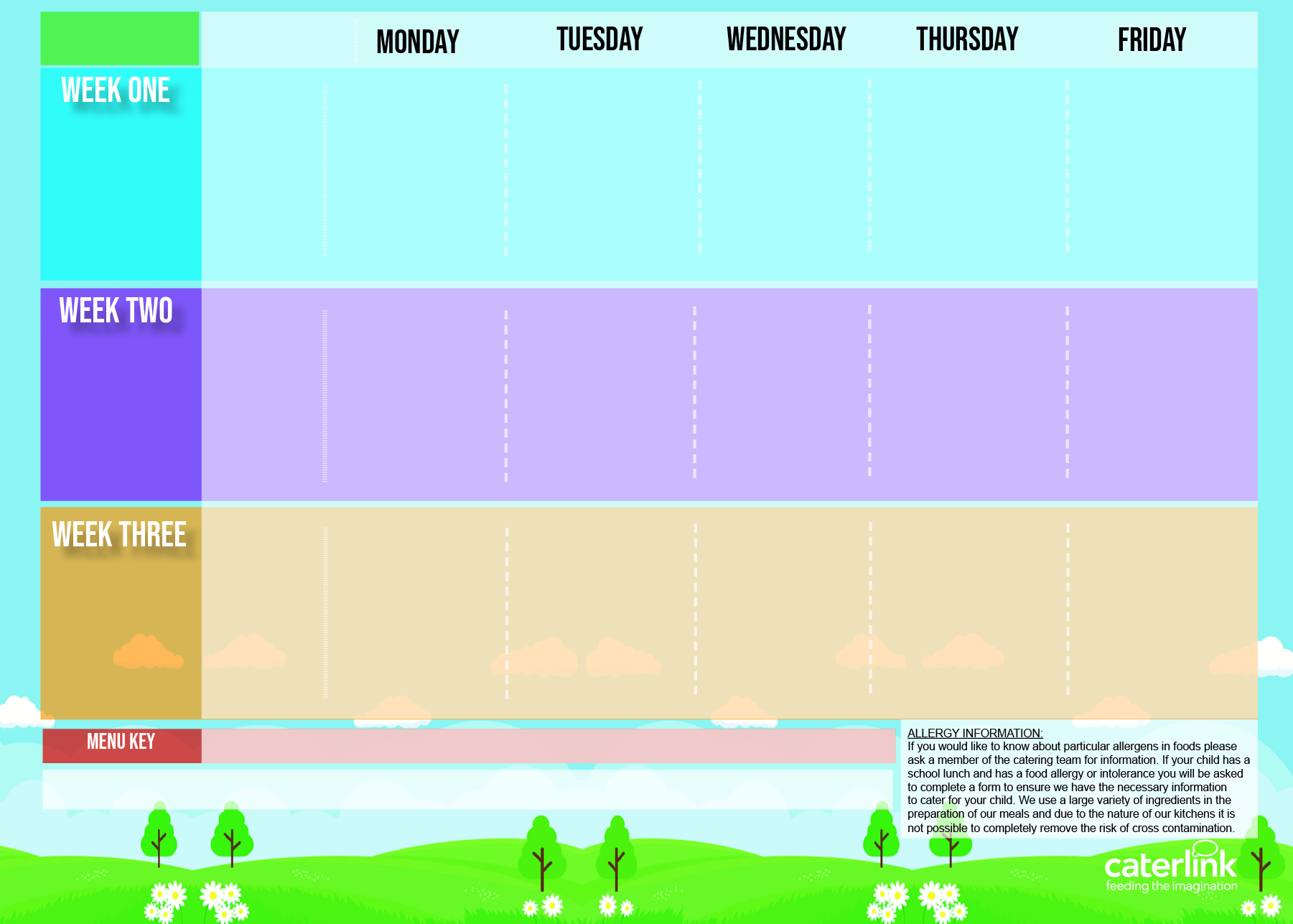 Central Autumn Winter Menu 2024 2025
4th Nov 24
25th Nov 24
16th dec 24
20th Jan 25
10th Feb 25
10th March 25
31st March25
11th Nov 24
2nd Dec 24
6th Jan 25
27th Jan 25
24th Feb.25
17th  March 25
18th Nov 24
9th Dec 24
13th Jan 25
3rd Feb. 25
3rd March 25
24th March 25
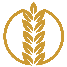 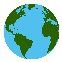 Added Plant Power
Wholemeal
Vegan
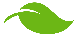 Available  Daily: Fresh Bread – Salad Selection – Jacket Potatoes - Fresh Fruit and Yoghurt